Psychosocial Disability, Epistemological Pluralism and the lived effects of policy categories
[Speaker Notes: Last preso was 3MT. Instead of entire PhD in under 3 minutes, I’ve set myself the challenge to explain 3 aspects of my work in under 3 minutes each. Each of those aspects can be summarised as a seemingly basic question:]
Agenda
2
ANU SCHOOL OF MEDICINE AND PSYCHOLOGY
The research has involved:
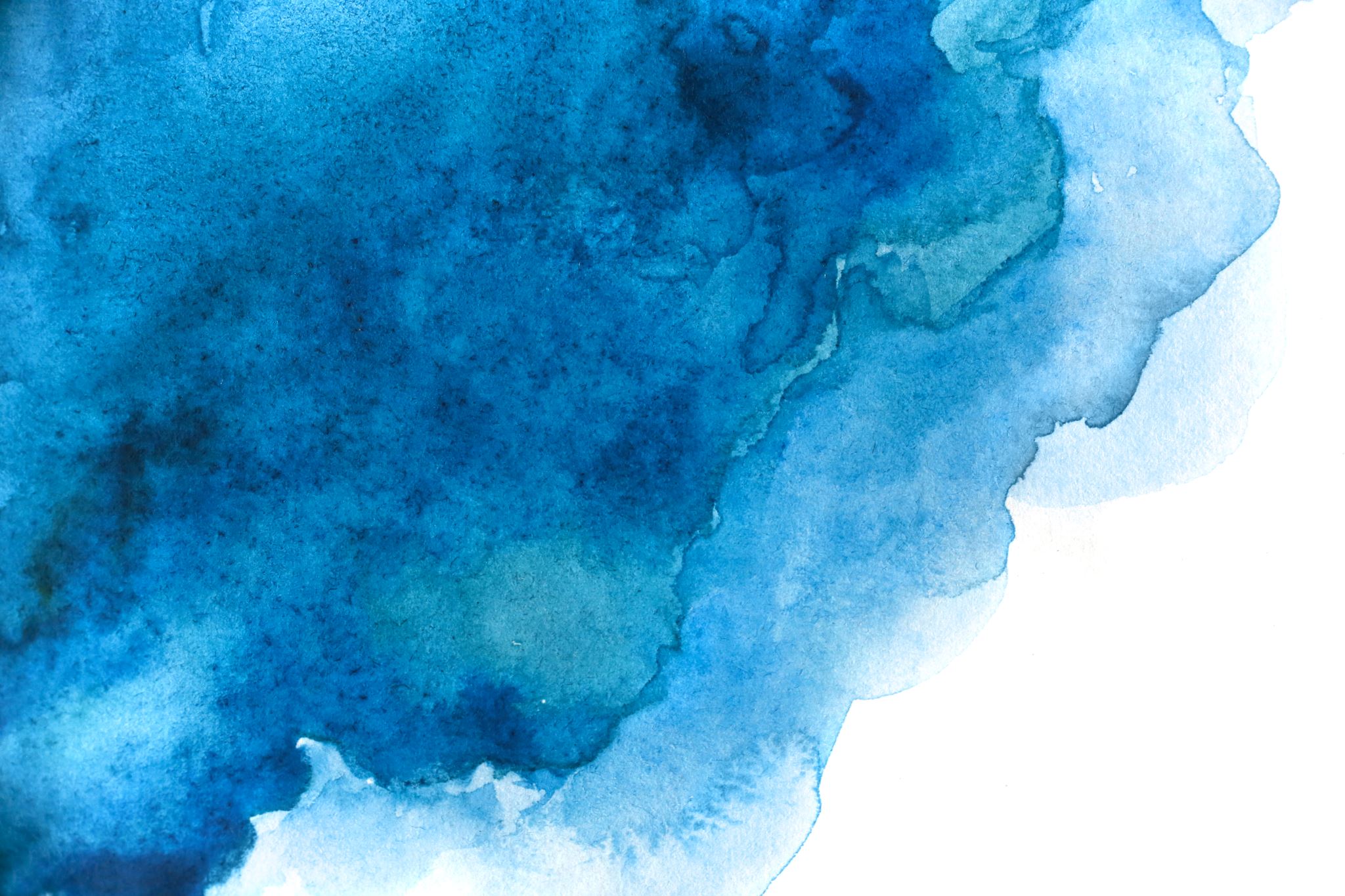 Policy analysis:
Examining the historical roots of ‘psychosocial disability’ as a policy problem
Interviews:
People in the NDIS psychosocial disability group
People with a mental health condition who may or may not be in the NDIS
Carers of people with a mental health condition
People whose work involves the assessment, treatment, care or support of people with a mental health condition and have some experience with the NDIS
Case study:
A lived experience-led advocacy organisation funded to support people with psychosocial disability with NDIS appeals
3
ANU SCHOOL OF MEDICINE AND PSYCHOLOGY
[Speaker Notes: Policy analysis can be entirely paper-based (thoroughly overwhelming diagram came from this). Interview and case study rationale is that the best people to tell you about the lived effects of a policy are the people whose lives are affected]
01
What is a psychosocial disability?
4
ANU SCHOOL OF MEDICINE AND PSYCHOLOGY
[Speaker Notes: -not a term widely used in Aus before NDIS
-still not well understood or consistently defined globally
-used as a policy category, a category of function, and as a resistance identity, and defined differently for each]
Image credit here
Psychosocial 
disability describes disability experience, impairments and participation restrictions related to mental health conditions which some mental health consumers and families and carers must manage.
5
ANU SCHOOL OF MEDICINE AND PSYCHOLOGY
[Speaker Notes: According to the NDIS defn, which has become the prevailing defn in aus, everyone with a psychosocial disability has a mhc, but not everyone with a mhc has a psychosocial disability]
Where else is it defined?
ICD
DSM
ICF
6
ANU SCHOOL OF MEDICINE AND PSYCHOLOGY
[Speaker Notes: Psychosocial impairment as diagnostic criterion in the DSM-5, ICF defines global psychosocial function, ICD defines psychosocial factors]
“The word psychosocial refers to the interaction between psychological and social/cultural components of our disability. The psychological component refers to ways of thinking and processing our experiences and our perception of the world around us. The social/cultural component refers to societal and cultural limits for behavior that interact with those psychological differences/madness as well as the stigma that the society attaches to labeling us as disabled.”
World Network of Users and Survivors of Psychiatry
7
ANU SCHOOL OF MEDICINE AND PSYCHOLOGY
[Speaker Notes: WNUSP involved in drafting UNCRPD. Consider selves to be people with psychosocial disability, pretty clear idea of what it means to them, but because the term psychosocial disability is not yet understood they agreed to use the more generally understood terminology of mental impairment in the text of the Convention]
“Persons with mental impairments include users and survivors of psychiatry who experience or have experienced madness and/or mental health problems and/or are using or surviving, or have used or survived psychiatry/mental health services, as well as those of us who are perceived by others as having a mental disability/impairment.”
World Network of Users and Survivors of Psychiatry
8
ANU SCHOOL OF MEDICINE AND PSYCHOLOGY
[Speaker Notes: So they define psychosocial disability as a personal and political construct, grounded in the social model of disability]
02
Who has one and who decides?
9
ANU SCHOOL OF MEDICINE AND PSYCHOLOGY
[Speaker Notes: In the absence of a single, consistent definition, who has one depends on the purpose for which it has been defined, which also determines who decides]
NDIS participants in the psychosocial disability group by diagnosis
10
ANU SCHOOL OF MEDICINE AND PSYCHOLOGY
[Speaker Notes: Recent NDIS data on the diagnoses of people in the psychosocial disability group. ICD-10 F codes (mental and behavioural disorders) are present in 7 other NDIS disability groups

Primary = diagnosis that made a person eligible for the NDIS in that disability category. Reported: everyone across the scheme who has reported that diagnosis, irrespective of primary disability group
Alpha numeric codes are derived from ICD 10 codes, but not always accurately, and the NDIA has added some.
F99 is the 2nd largest diagnostic group both in terms of primary and reported: could be because ARF didn’t state a clear diagnosis, and because there are people whose psychosocial function is impacted by their disability, but whose primary diagnosis is not a mental health condition. (There is not supposed to be a one-to-one correspondence between a particular health condition or group of health conditions and a particular disability group.)]
In 2018, the Australian Bureau of Statistics reported that 1.1 million Australians have psychosocial disability. Of these people:
over half (58.0%) had a nervous or emotional condition
42.3% had memory problems or periods of confusion
41.1% had social or behavioural problems
40.2% had mental illness.
11
ANU SCHOOL OF MEDICINE AND PSYCHOLOGY
[Speaker Notes: For the Australian Bureau of Statistics, psychosocial disability includes mhdx, but isn’t limited to it.
Outside of the Australian Bureau of Statistics and the NDIS there are few uses of the term psychosocial disability in Australian legislation, guidelines or government documents. The Disability Discrimination Act 1992 considers ‘a disorder, illness or disease that affects a person’s thought processes, perception of reality, emotions or judgment or that results in disturbed behaviour’ to be a disability, but does not use a specific term. The Australian Human Rights Commission asserts that this definition includes ‘psychiatric…disabilities’.]
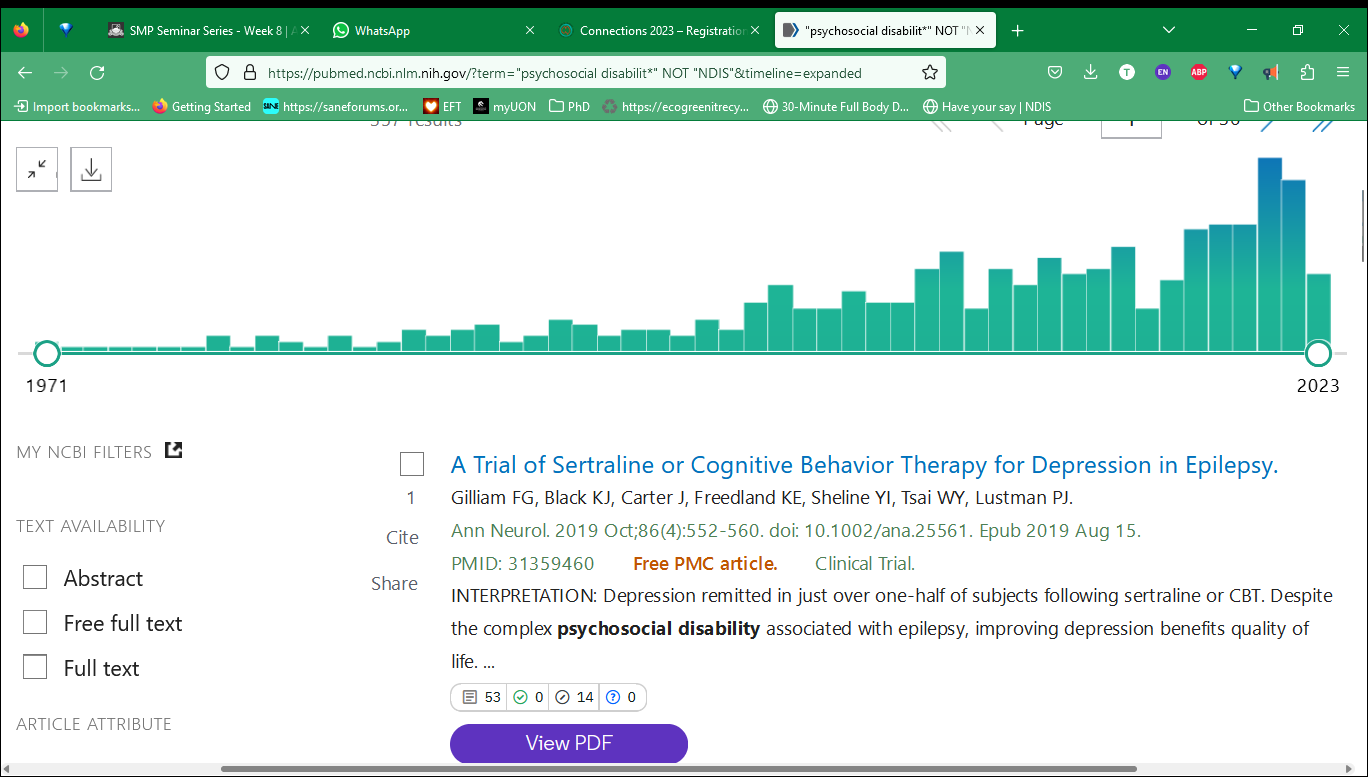 12
ANU SCHOOL OF MEDICINE AND PSYCHOLOGY
[Speaker Notes: Pubmed search for psychosocial disabilit*, roughly 360 papers over 50 years While many of these papers associated psychosocial disability with mental health diagnoses, particularly schizophrenia, bipolar disorder, depression, post traumatic stress disorder, borderline personality disorder, anxiety disorders and alcohol related disorders, this is a list of the other health conditions considered to result in psychosocial disability, and this is sourced from just one very biomed focussed search engine.
Low literacy – taking psychosocial disability out of the medical realm entirely]
03
Why does it matter?
13
ANU SCHOOL OF MEDICINE AND PSYCHOLOGY
[Speaker Notes: Why even ask these questions?]
Different knowledges at play:
Clinical
Policy
Experiential
Are any of them ‘wrong’? Are there any grounds for concluding that one is ‘more right’ than the others in all cases?
14
ANU SCHOOL OF MEDICINE AND PSYCHOLOGY
[Speaker Notes: When we’re looking at a question like ‘what is a psychosocial disability’ there are already several knowledges at play.

Are any of them wrong? Are there any grounds for deciding in all cases that one is more right than the others?

How many different ways are there of knowing about this, and what does it tell us that there are so many?]
Group membership and identity:
Positive and constructive
Negative and destructive
15
ANU SCHOOL OF MEDICINE AND PSYCHOLOGY
[Speaker Notes: There are consequences for how people see themselves that can, in turn, positively or negatively affect outcomes and prognosis. Psychological theories of identity tell us that:

If you form a disability identity – see yourself as a member of a diverse and marginalised group within society (e.g. autistic people and neurodivergence). Mental illness identity – internalising negative attributes of a diagnosis, see it as intractable. (Note this is a narrow view that doesn’t account for other ways of understanding or forming identities around experiences of mental health challenges, mental distress and trauma.) So if psychosocial disability is the functional impacts of a mhdx, what happens if they form a psychosocial disability identity, and what is the effect of having one imposed?]
Power relationships and identity
Legitimizing identity forms when hegemonic values are internalised. It is imposed by dominant social forces and is based on narrow or fixed categories. 
Resistance identity is formed in response to exclusion, oppression and stigmatization, and challenges the dominant discourse. 
Project identity flows from resistance identity. It is actively constructed through engagement in personally or socially meaningful projects. It is a response to the fragmentation and instability of traditional identities in contemporary societies, and redefines a person’s position in society by creating a sense of agency and empowerment.
16
ANU SCHOOL OF MEDICINE AND PSYCHOLOGY
[Speaker Notes: We don’t just form identities around group membership. Manuel Castells –Spanish sociologist who looked at how power relationships shape identity
You can ask whether psychosocial disability is a disability identity or a mi identity and then ask what that means, but you can also ask whether it operates as a legitimizing or resistance identity, and what that means.

One of the crucial findings of my research has been the ways in which defining psychosocial disability as a policy category and a category of function have worked to undermine it as a resistance identity]
So what?
The ‘psychosocial disability’ category isn’t a natural way of grouping people
‘Disability groups’ are dividing practices
Whether an identity is positive or negative is shaped by context and power relationships as well as group membership
This type of research matters
17
ANU SCHOOL OF MEDICINE AND PSYCHOLOGY  |   SMP SEMINAR SERIES WEEK 8
08 Jun 23
[Speaker Notes: Not only is psychosocial disability as defined by the NDIS not a natural way of grouping people with ‘disability arising from a mental health condition’, the group wasn’t defined for this for this purpose. Our understanding of the group and who is in it came about as a result of social conditions, ideologies and power relationships at a particular point in history.
Dividing practices - Because definitions of psyd are tied to things like taxpayer funding, the question of who has a psyd sets people against each other.

Because psyd is linked exclusively to mh conditions in the NDIS, and this definition has infiltrated other policy areas, this means that being in or out of the group determines the type of support you can get and the type different stakeholders think you should have

While it’s useful to think of identity in terms of group membership and of group membership as a factor in mental health recovery, when we’re talking about marginalised and oppressed groups, we also need to think about power

Because it is a policy category, a subcategory within mental health, a disability category and an identity category, psyd is caught up in a battle over knowledge and who should be entitled to produce it. This makes it an area where research needs to be transdisciplinary, pluralistic, critical, uncovering unexamined assumptions and questioning dominant ways of thinking and producing knowledge
BECAUSE research in general, but also specifically in med and the psy disciplines, has a long history of disqualifying ‘unscientific’ knowledges and methodologies, and the basis for that is unsound
BECAUSE even knowing there is no consistent, agreed definition, policymakers and stakeholders have been making sweeping statements about the characteristics and needs of people with psychosocial disability as though they are a homogeneous group, and a lot of people presumed to be in, or out of this group, have been badly served as a result]
04
Questions
18
ANU SCHOOL OF MEDICINE AND PSYCHOLOGY
Thank you
Contact
Terri Warner
School of Medicine and Psychology
ANU College of Health and Medicine
E terri.warner@anu.edu.au
W medicalschool.anu.edu.au